ПРАКТИКА ПИСЕМНОГО МОВЛЕННЯ З ДРУГОЇ ІНОЗЕМНОЇ МОВИ (ІСПАНСЬКА)
ШОВКОПЛЯС ЮЛІЯ ОЛЕКСІЇВНА
En esta guía encontrará orientaciones para la elaboración de cartas y de correos electrónicos, teniendo en cuenta sus características, propósitos y estructura. Saber cómo escribir una carta es una habilidad fundamental que usarás en los negocios, en la escuela y en las relaciones personales para comunicar información, buena voluntad o simplemente afecto. El presente curso es una guía básica acerca de cómo poner tus pensamientos en papel y en un formato correcto.
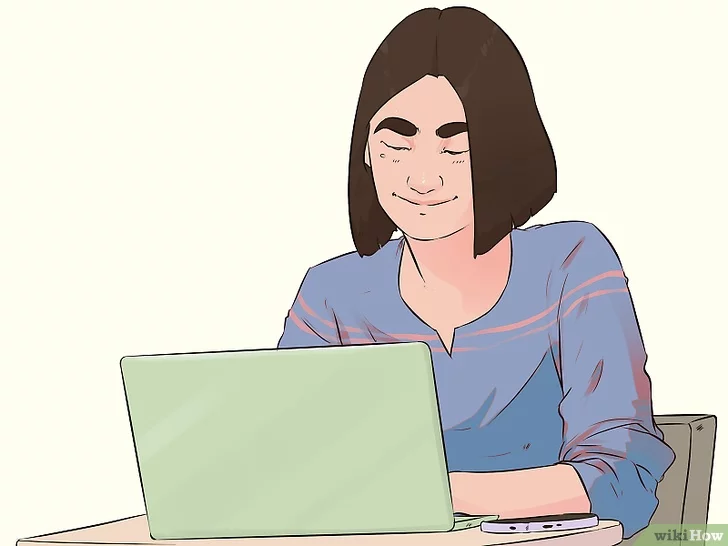 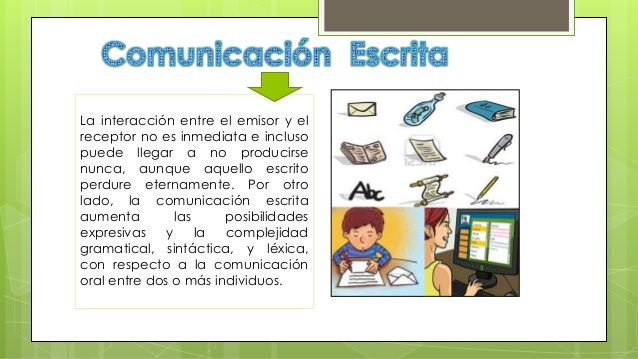 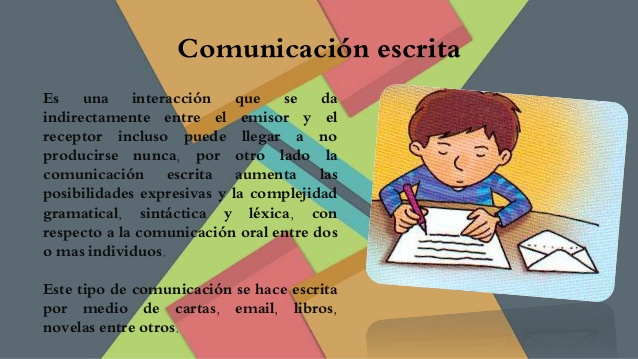 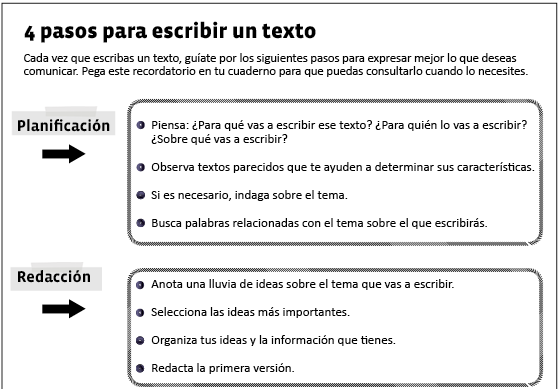 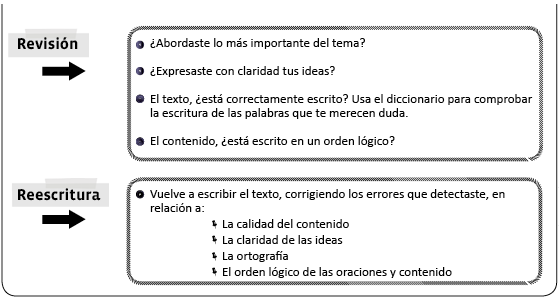 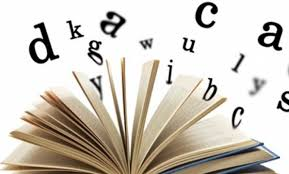